Seasonal Adjustment Factor

Vanessa Spells

Credit Work Group
ERCOT Public
January 18, 2017
Seasonal Adjustment Factor
SAF impacts the Minimum Current Exposure (MCE) component of Total Potential Exposure (TPE)

Analytical approach to estimating SAF:

For the months of May, June, July, August and September compute the average Real Time Hub price for 2011-2016, substituting the current market price cap for previous price caps.

For the months of June, July, August and September calculate the ratio of average Hub price from current month to the previous month
2
Seasonal Adjustment Factor
SAF Analysis – Average Exposure (TPEA)

*This analysis assumes that 2017 Counter-Party structure, activity, and market prices are the same as 2016
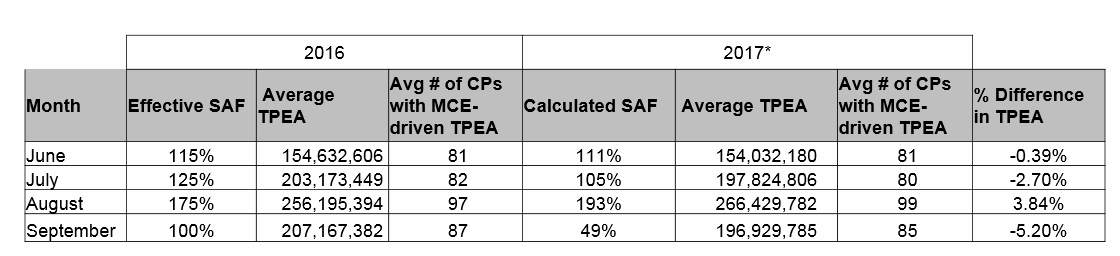 3
Seasonal Adjustment Factor
Historic, Calculated and  Proposed 2017 Seasonal Adjustment Factors:
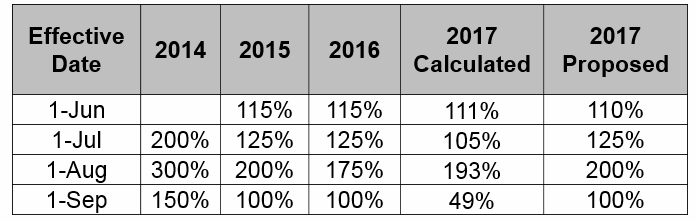 4
Seasonal Adjustment Factor
Questions
5